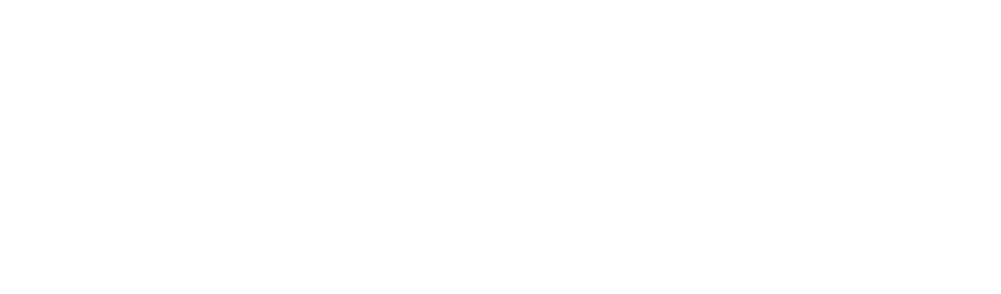 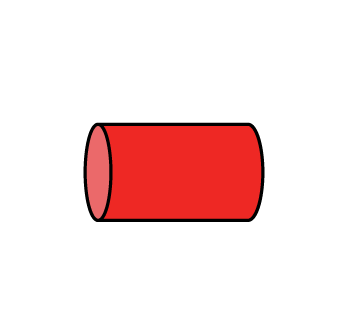 1) What is this shape called? 


2) 3 tens =


3) Let’s count in 2s! 0…

4) Which of these has capacity?
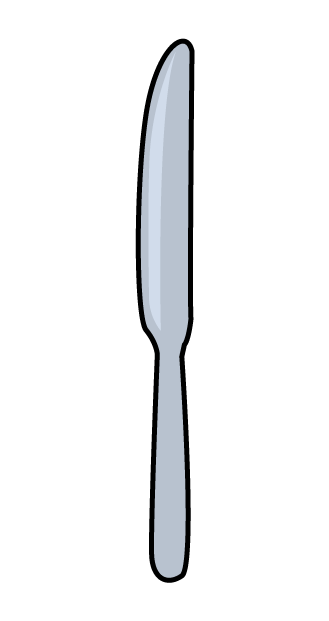 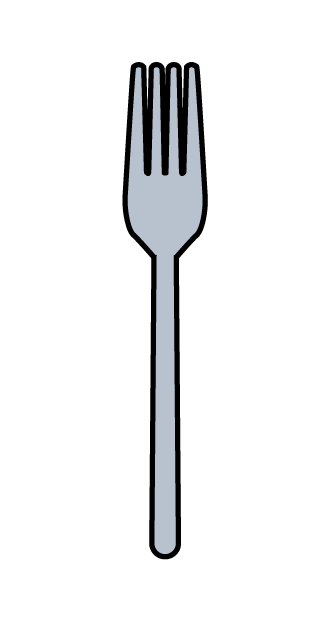 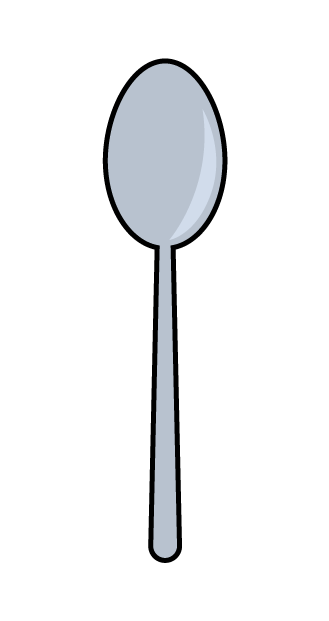 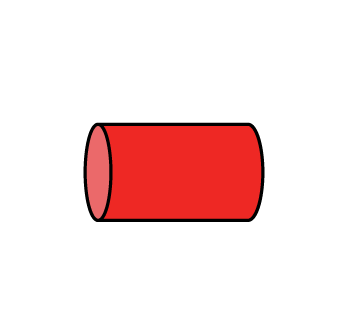 1) What is this shape called? 


2) 3 tens =


3) Let’s count in 2s! 0…

4) Which of these has capacity?
cylinder
30
2, 4, 6, 8, 10, 12…
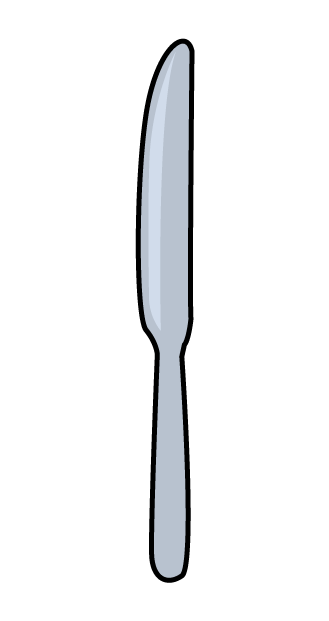 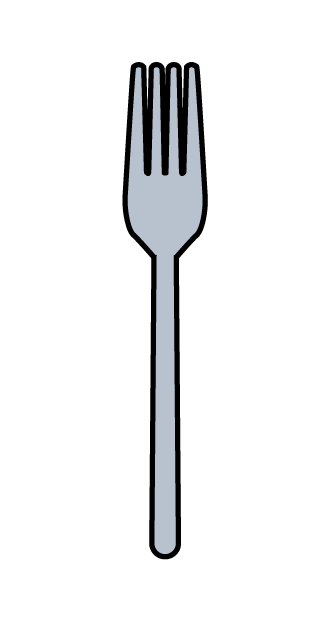 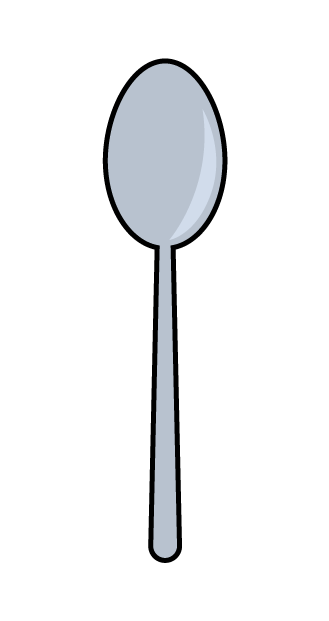 How can we measure capacity?
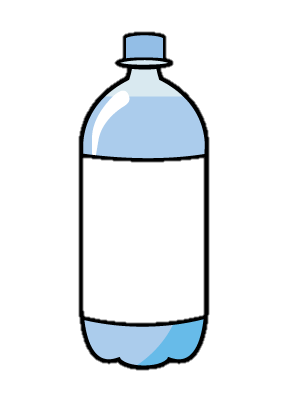 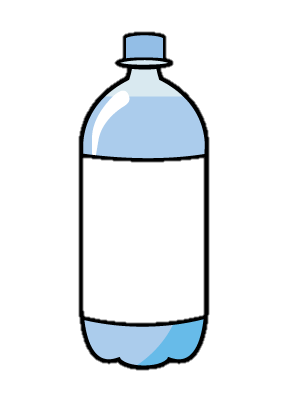 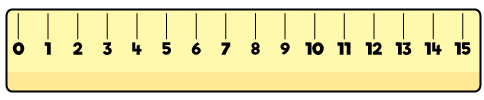 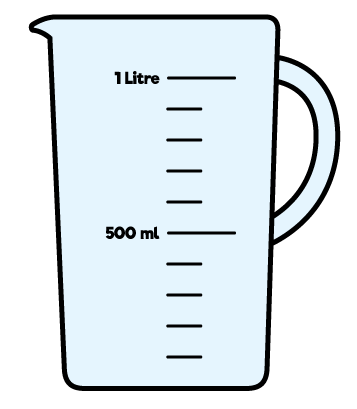 length
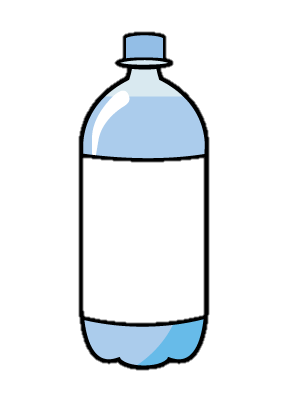 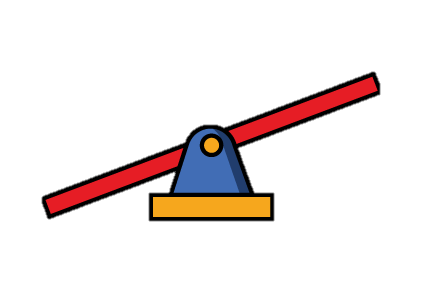 mass
capacity
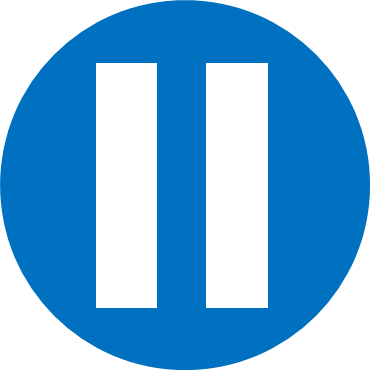 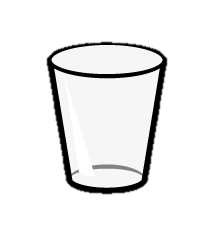 Have a think
How many       can a 
bottle of water fill?
5
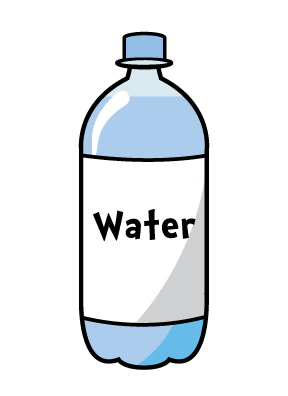 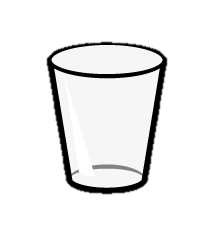 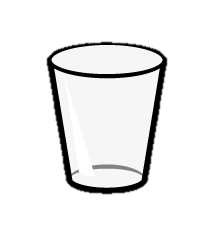 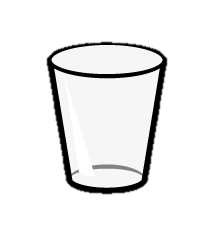 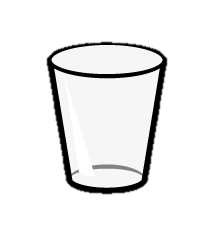 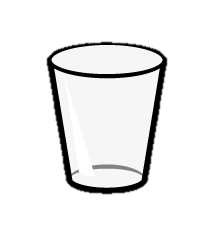 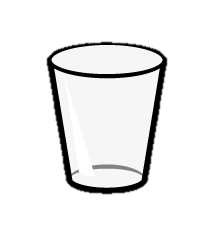 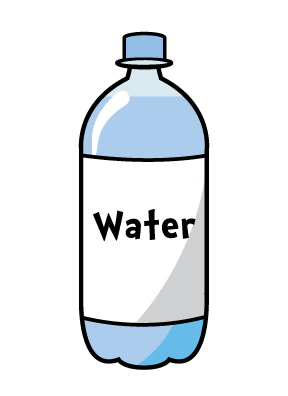 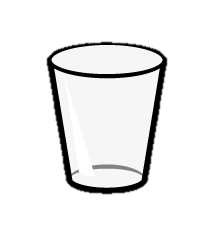 One        fills  5
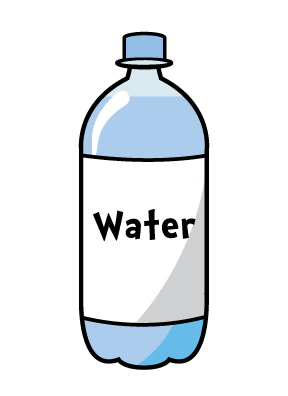 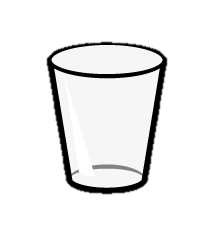 So 5      fills one
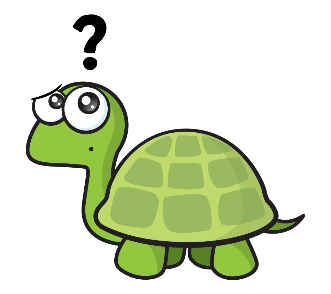 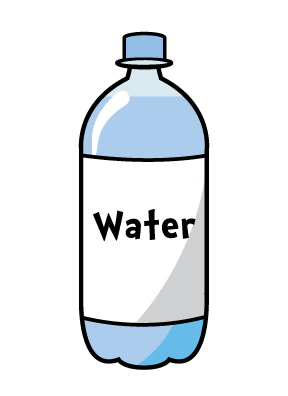 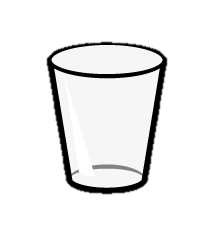 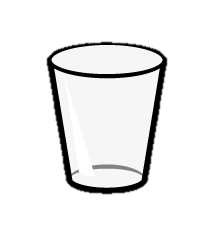 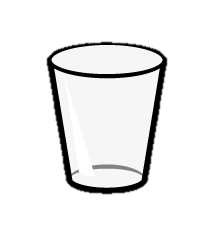 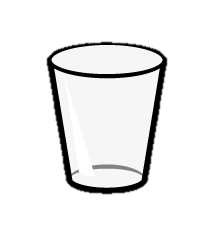 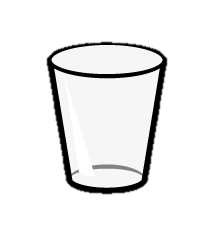 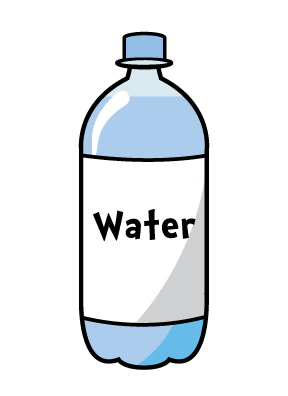 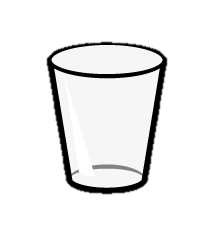 If 5      fills one
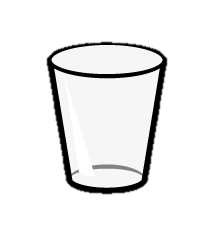 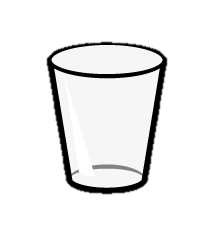 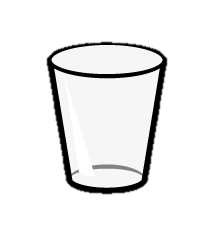 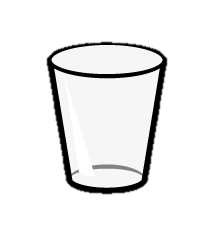 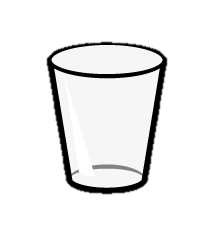 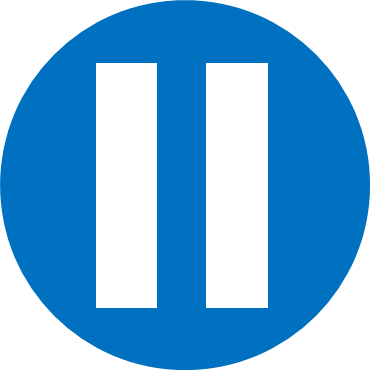 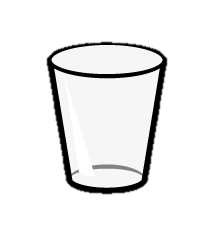 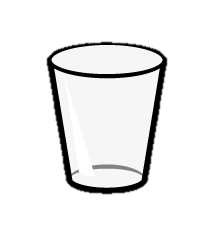 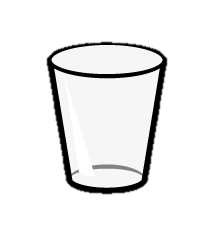 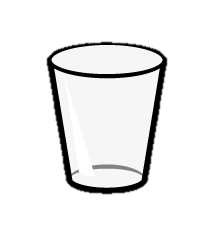 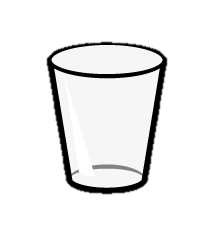 Have a think
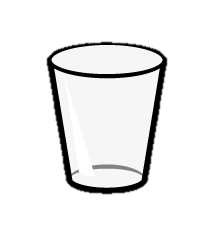 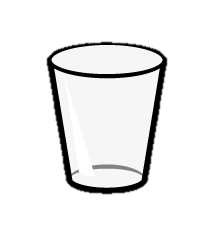 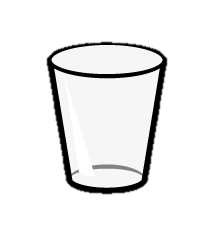 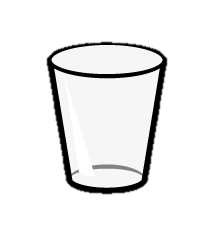 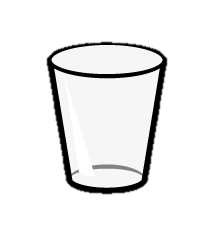 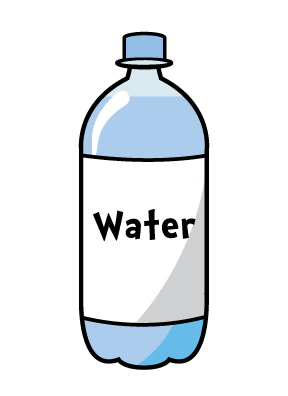 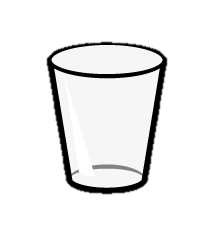 How many       would 15       fill?
3
Have a go at question 1 on the worksheet
What is the capacity of the pot?
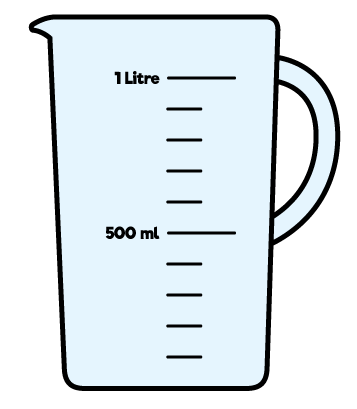 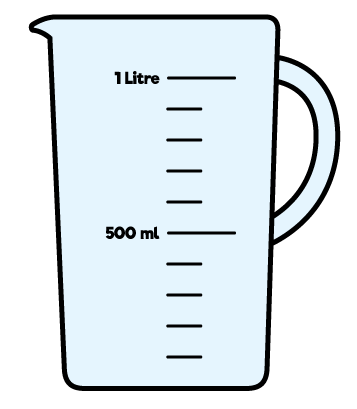 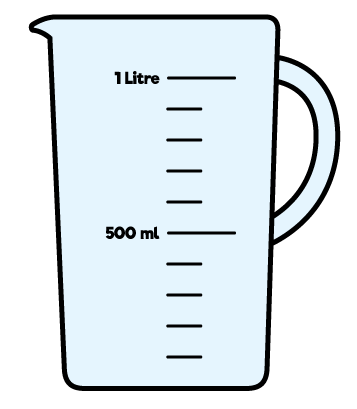 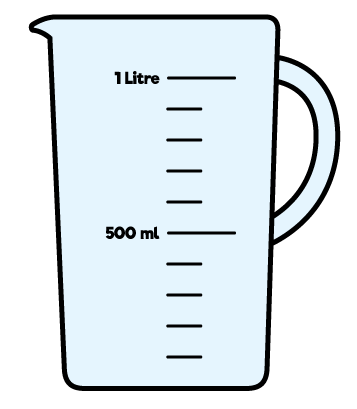 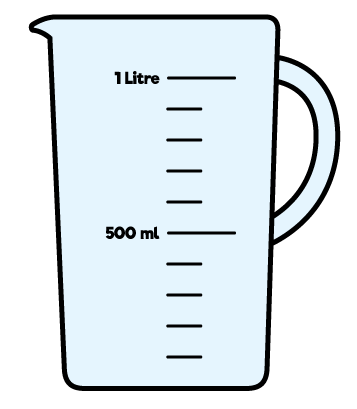 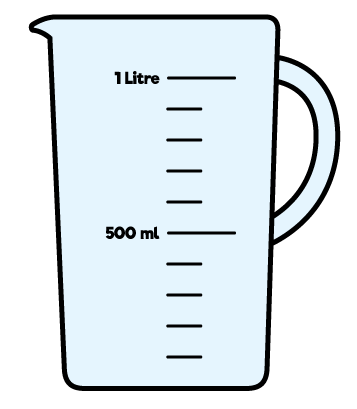 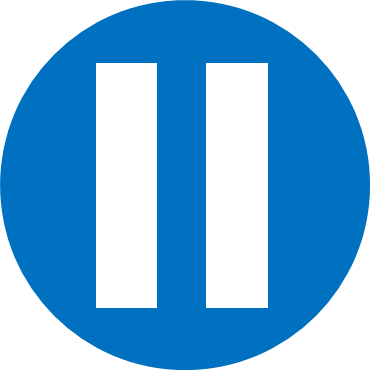 Have a think
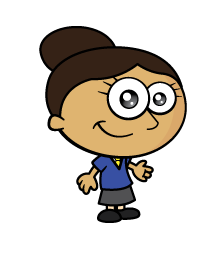 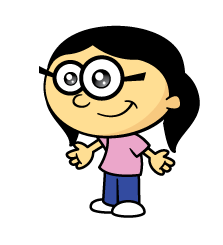 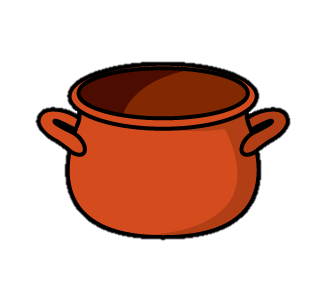 1
6
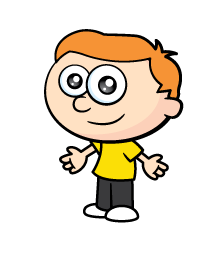 6
2
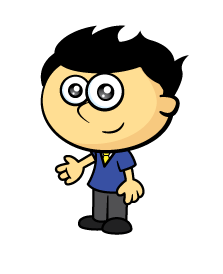 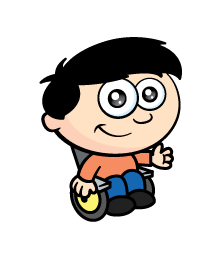 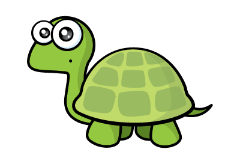 5
4
3
Why is this incorrect?
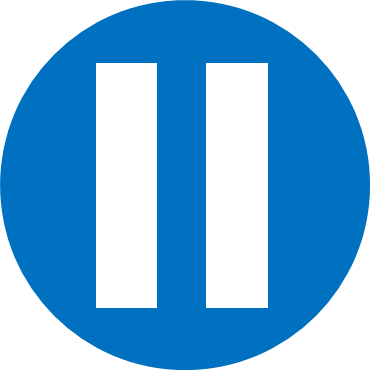 Have a think
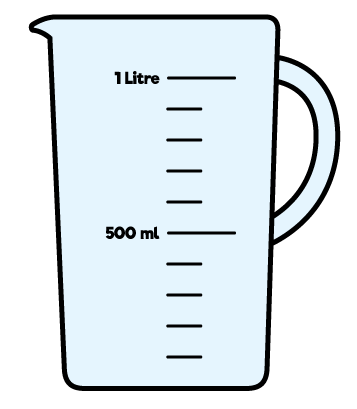 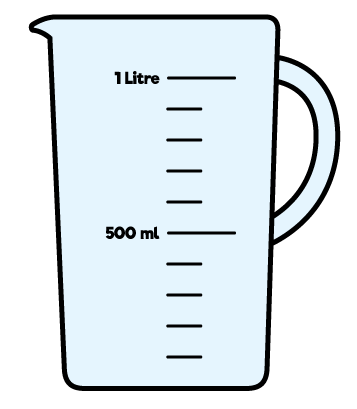 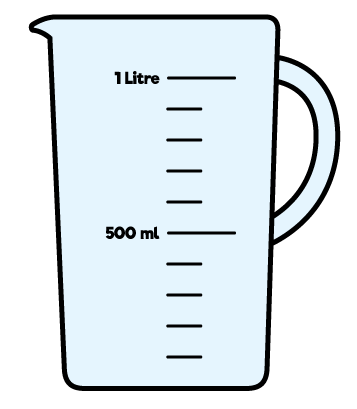 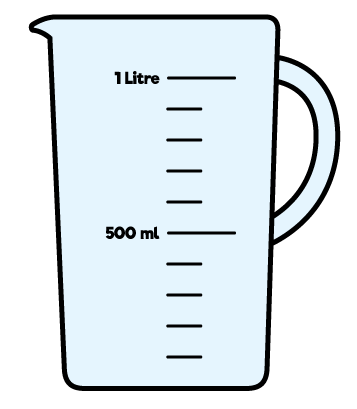 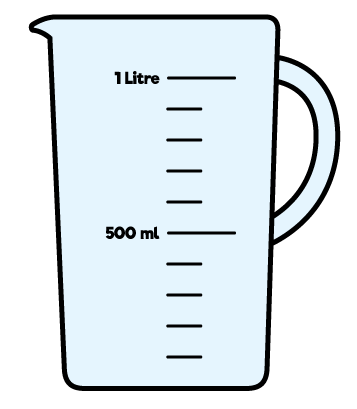 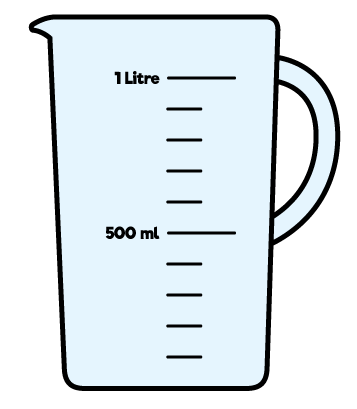 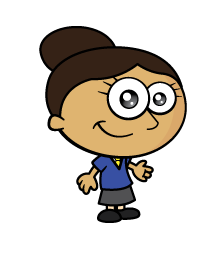 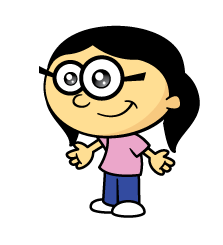 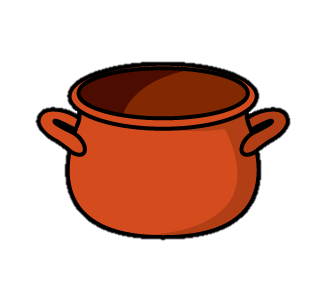 1
6
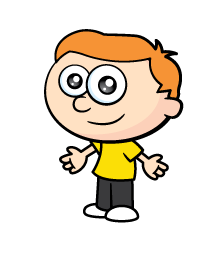 6
2
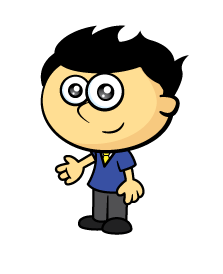 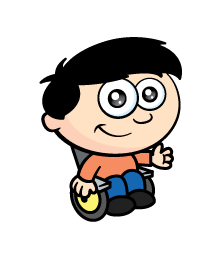 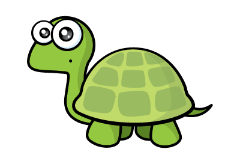 5
4
3
What is the correct way to measure capacity?
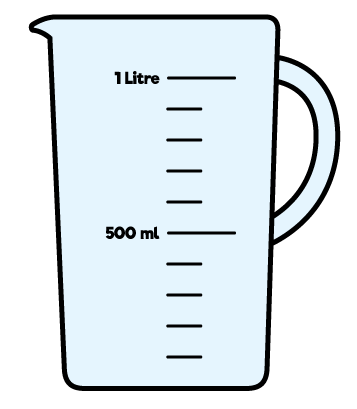 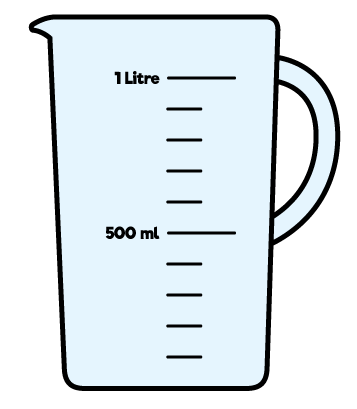 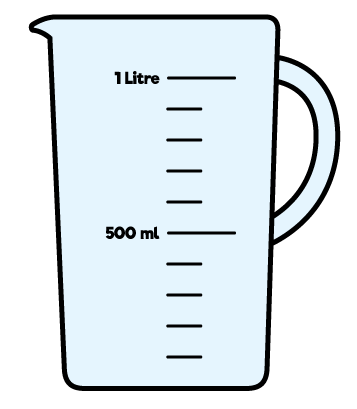 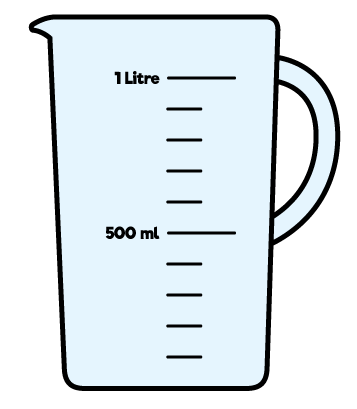 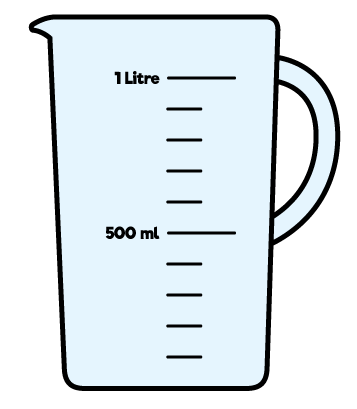 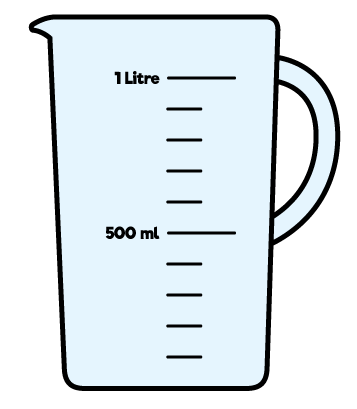 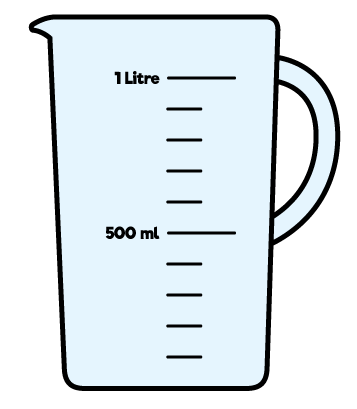 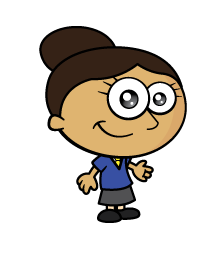 ?
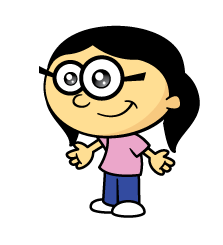 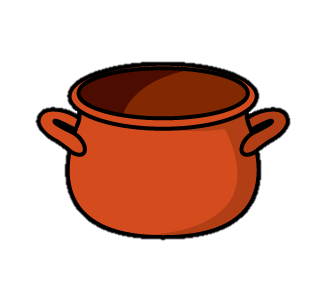 1
6
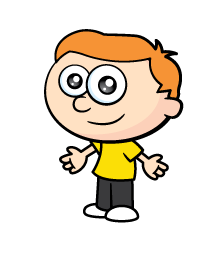 6
2
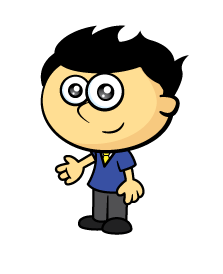 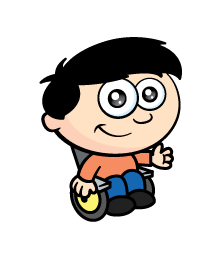 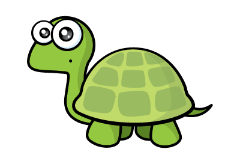 4
5
3
Have a go at question 2 on the worksheet
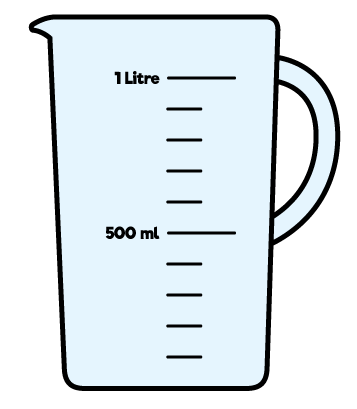 How many         does it take to fill…?
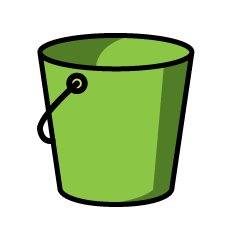 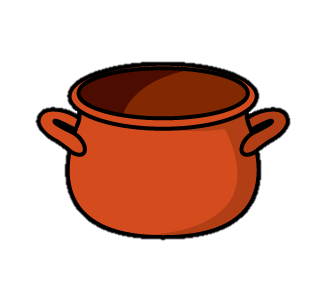 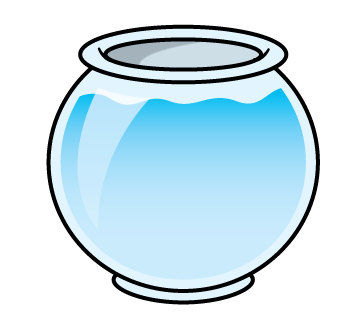 3
12
6
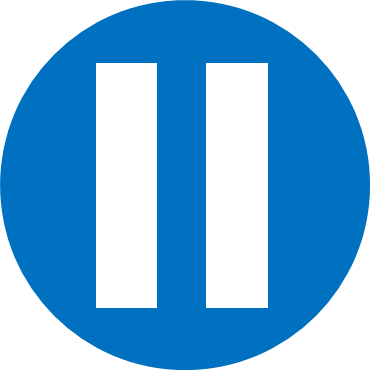 Have a think
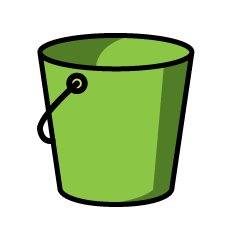 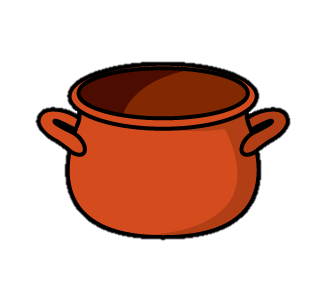 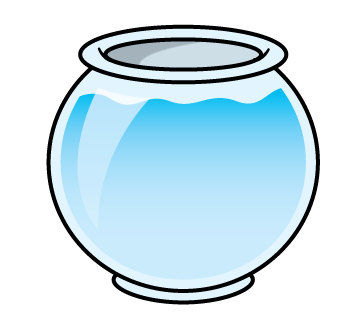 3
12
6
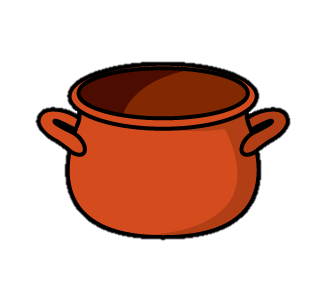 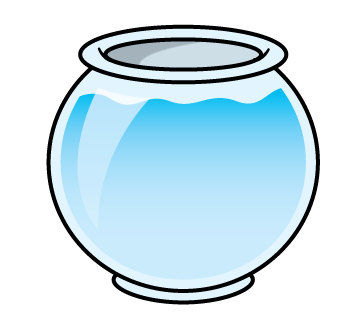 How many      does it take to fill         ?
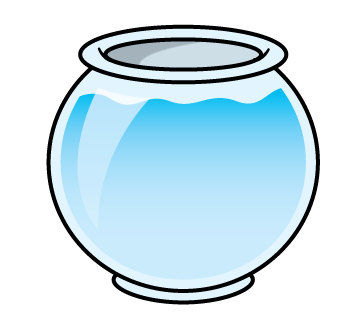 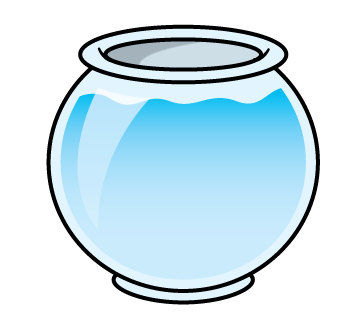 It takes 2        3 + 3 = 6
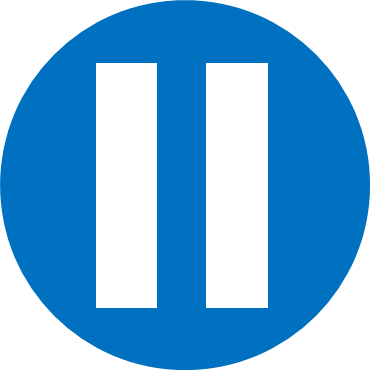 Have a think
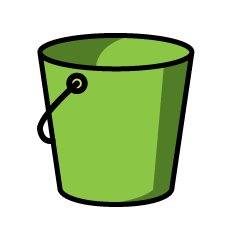 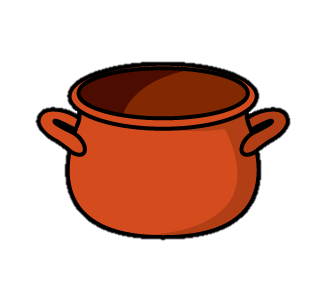 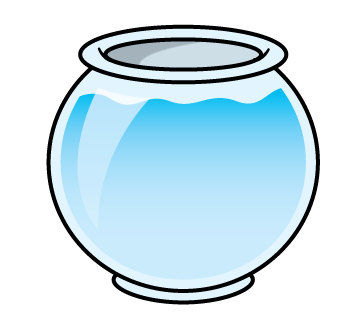 3
12
6
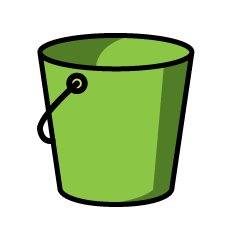 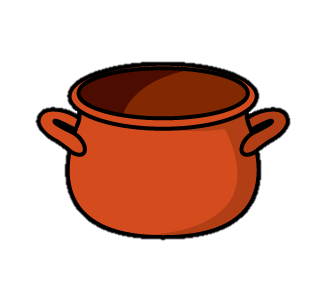 How many       does it take to fill         ?
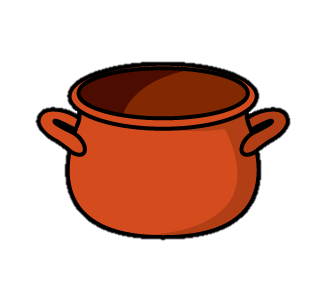 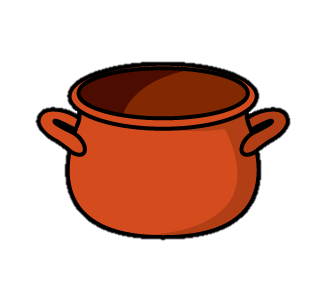 It takes 2       6 + 6 = 12
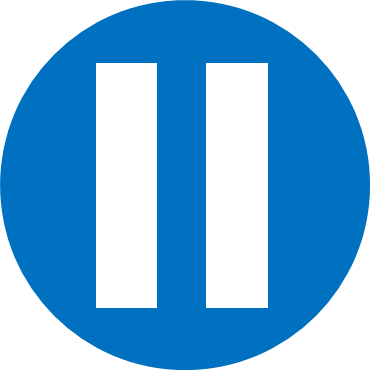 Have a think
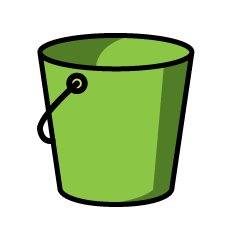 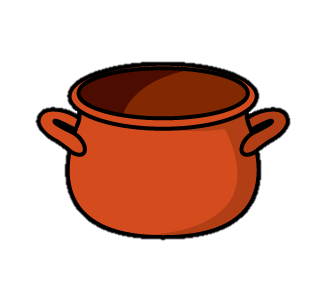 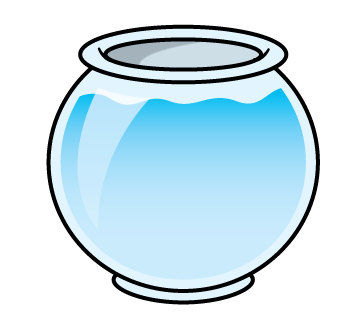 3
12
6
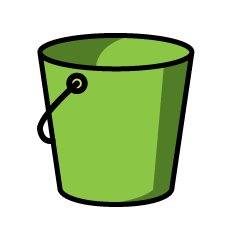 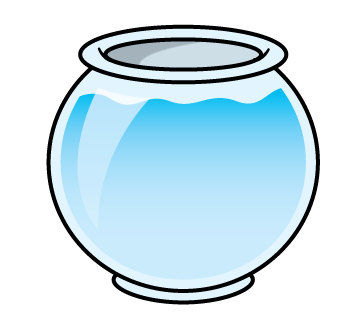 How many       does it take to fill         ?
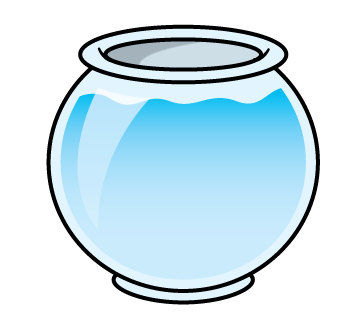 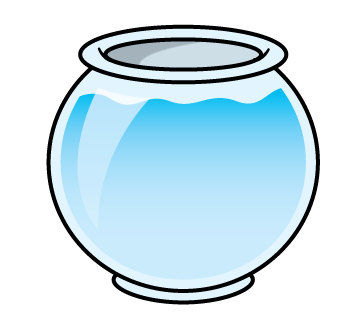 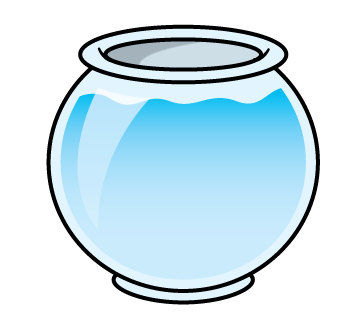 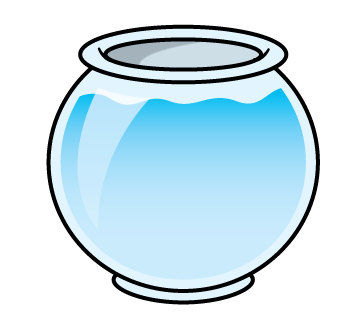 It takes 4        3 + 3 + 3 + 3 = 12
Have a go at question 3 on the worksheet